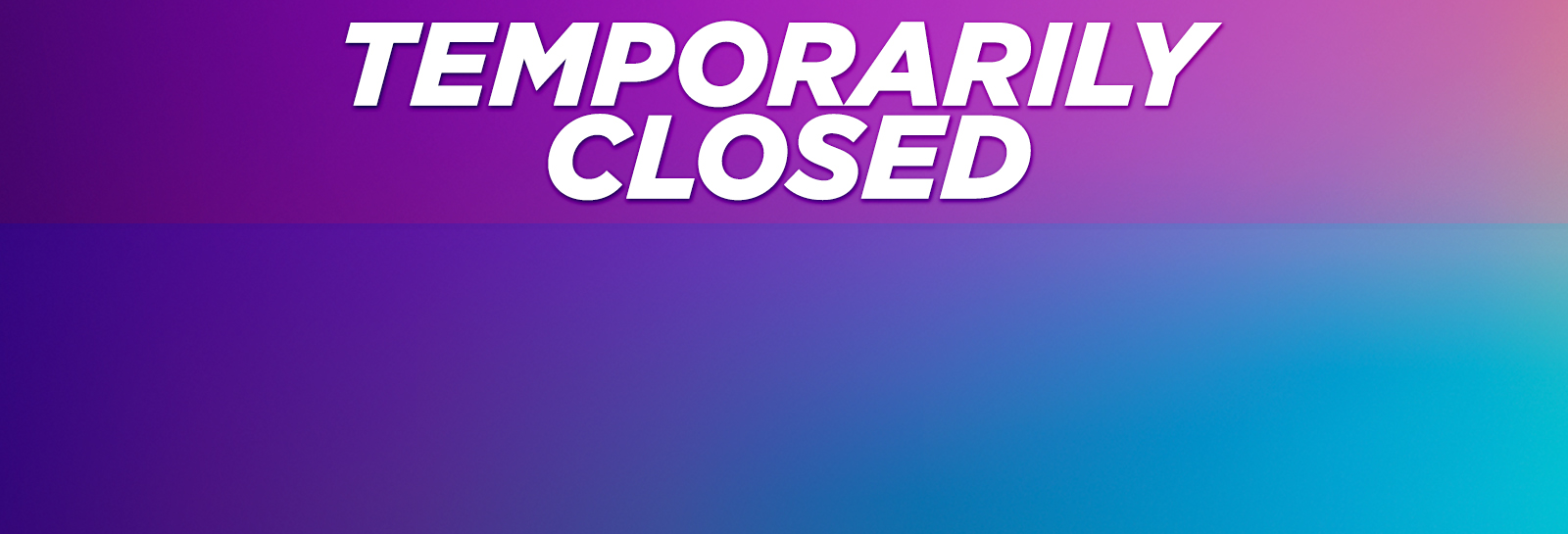 THE CENTER WILL REMAIN CLOSED 
TO THE PUBLIC UNTIL FURTHER NOTICE
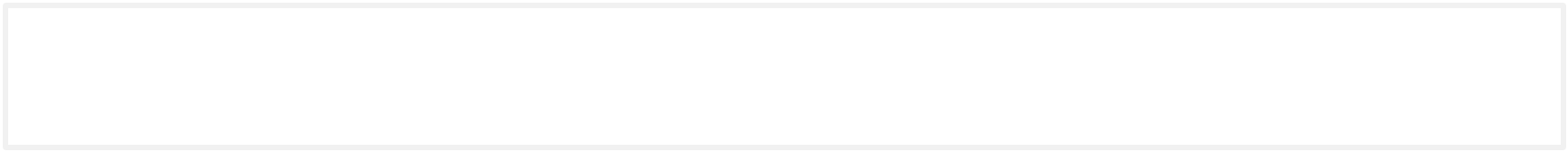 LEARN MORE ABOUT OUR RESPONSE TO COVID-19
 www.holyokemall.com/a-note-to-our-guests-about-covid-19/
Excludes certain tenants such as Target, Best Buy and restaurants with exterior access (solely for pickup and delivery).